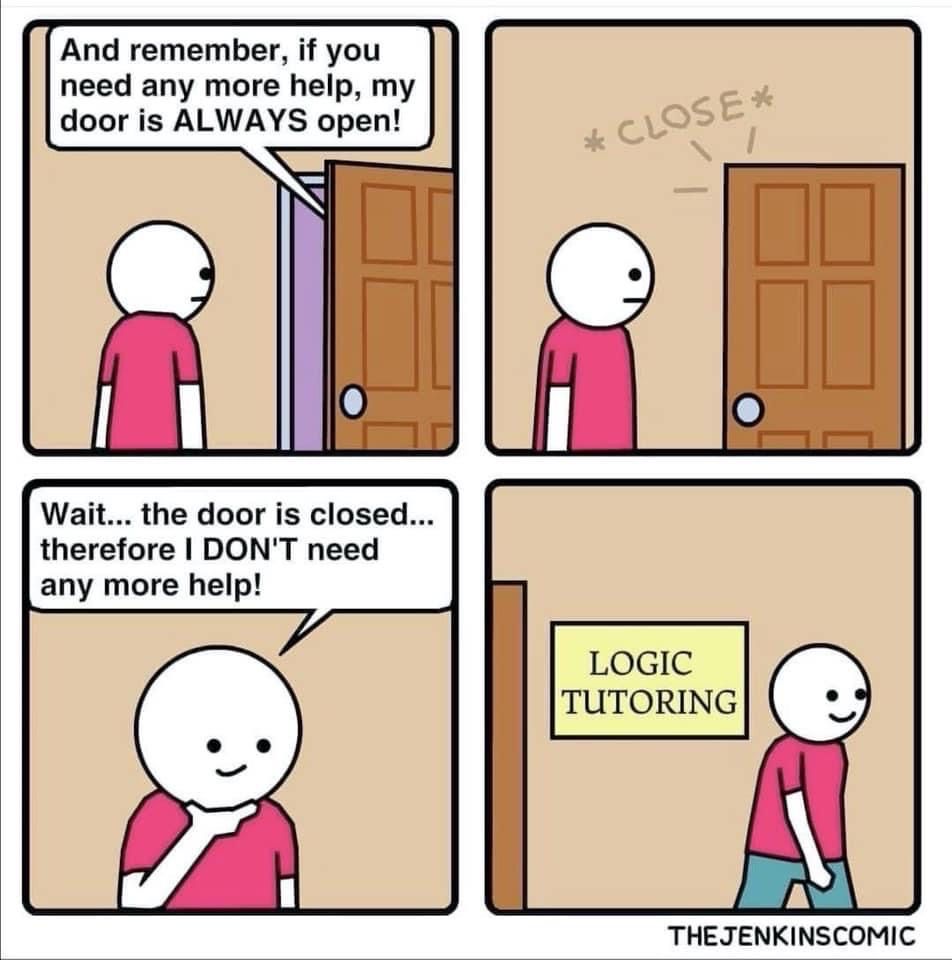 Nested Unalike Quantifiers
CSE 311 Fall 24
Lecture 6
Announcements
HW1 solutions handed out in lecture today.
If you missed them, they are in an envelope outside my office door
CSE2 311---in Gates take the elevator to the 3rd floor, turn left.
Don’t need to wait for office hours, upper floors are unlocked 8-5 weekdays
Where were we?
Quantifiers
Quantifiers
Universal Quantifier
Quantifiers
Existential Quantifier
One Technical Matter
Bound Variables
More Practice
Let your domain of discourse be fruits. Translate these

There is a fruit that is tasty and ripe.

For every fruit, if it is not ripe then it is not tasty.

There is a fruit that is sliced and diced.
More Practice
Let your domain of discourse be fruits. Translate these

There is a fruit that is tasty and ripe.

For every fruit, if it is not ripe then it is not tasty.

There is a fruit that is sliced and diced.
Domain Restriction
Quantifiers
This sentence implicitly makes a statement about all cats!
Quantifiers
Writing implications can be tricky when we change the domain of discourse.
For every cat: if the cat is fat, then it is happy.
Domain of Discourse: cats
Quantifiers
Which of these translates “For every cat: if a cat is fat then it is happy.” when our domain of discourse is “mammals”?
To “limit” variables to a portion of your domain of discourse under a universal quantifier add a hypothesis to an implication.
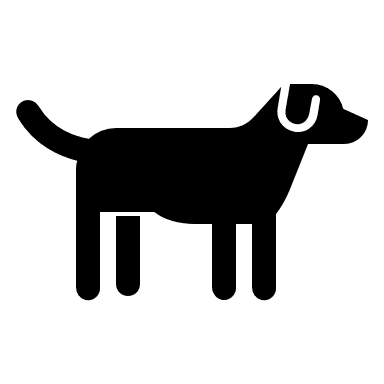 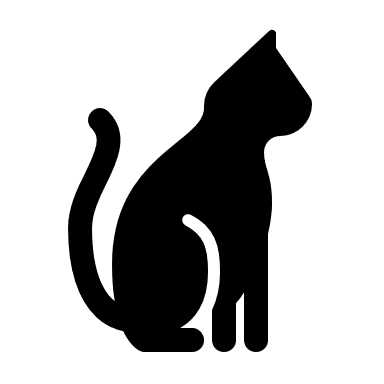 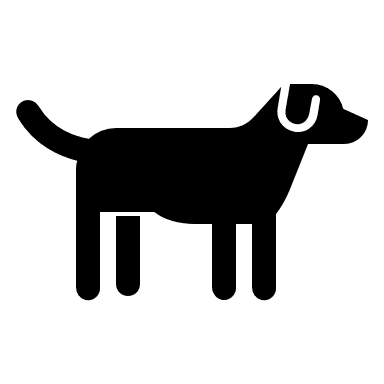 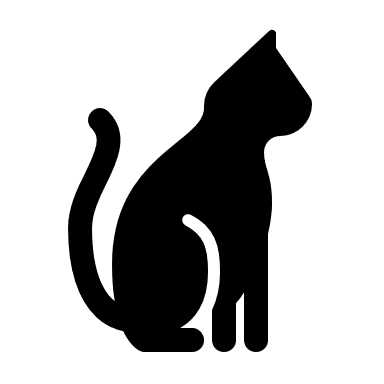 Quantifiers
Existential quantifiers need a different rule:
To “limit” variables to a portion of your domain of discourse under an existential quantifier AND the limitation together with the rest of the statement.
Quantifiers
Which of these translates “There is a dog who is not happy.” when our domain of discourse is “mammals”?
There is a mammal that is both a dog and not happy.
[this one is correct!]
To “limit” variables to a portion of your domain of discourse under an existential quantifier AND the limitation together with the rest of the statement.
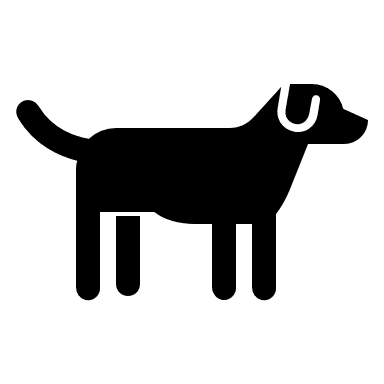 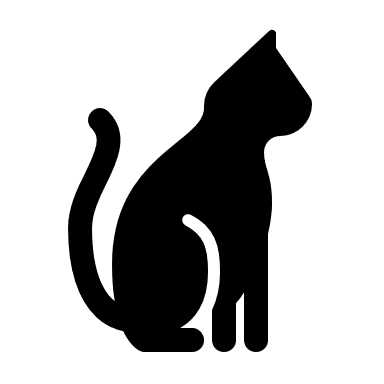 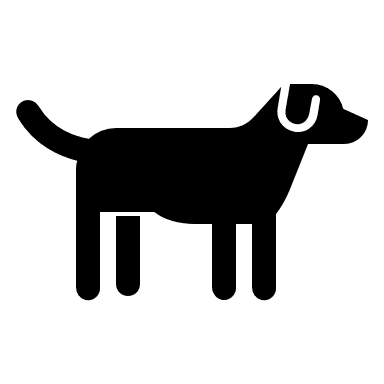 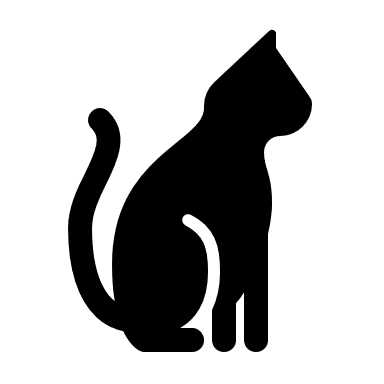 Why are the rules what they are?
Why are the rules what they are?
Negating Quantifiers
What happens when we negate an expression with quantifiers?
What does your intuition say?
Negation
Original
Every positive integer is prime
There is a positive integer that is not prime.
Negating Quantifiers
Let’s try on an existential quantifier…
Original
Negation
Every positive integer is composite or odd.
There is a positive integer which is prime and even.
Negation
Translate these sentences to predicate logic, then negate them.
All cats have nine lives.

All dogs love every person.


There is a cat that loves someone.
Negation with Domain Restriction
Nested Quantifiers
Nested Quantifiers
Everyone is friends with someone.
Someone is friends with everyone.
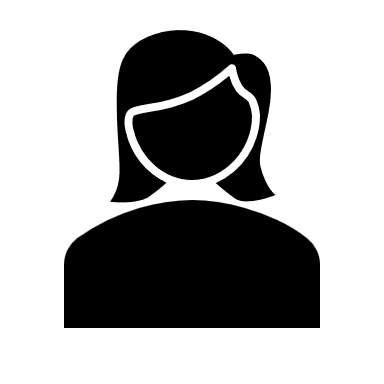 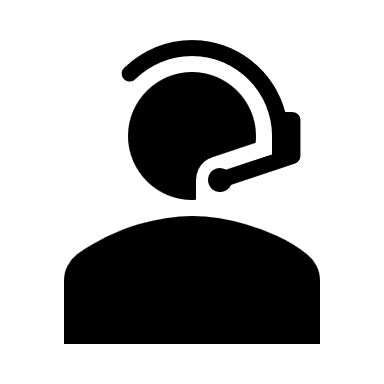 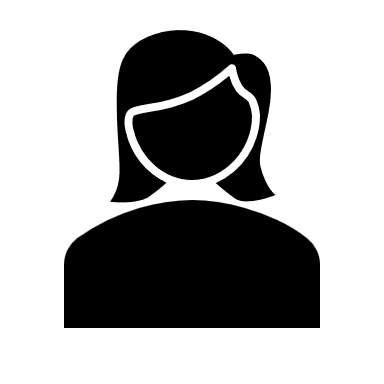 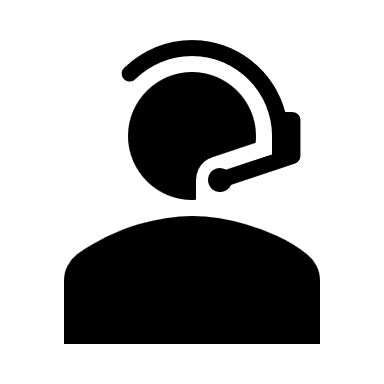 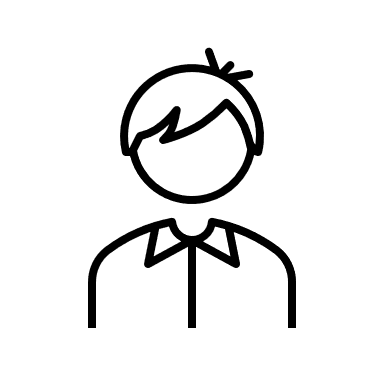 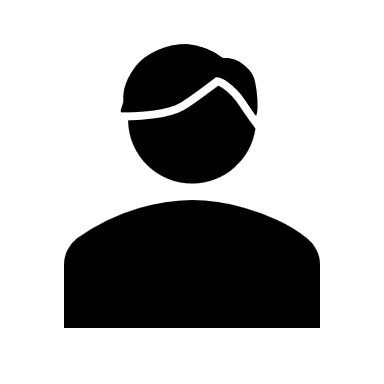 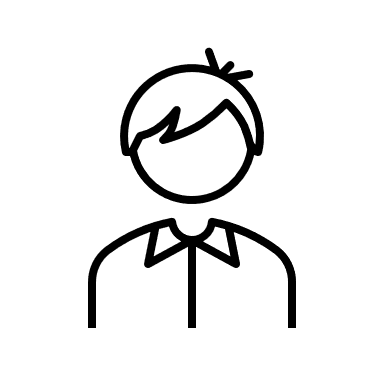 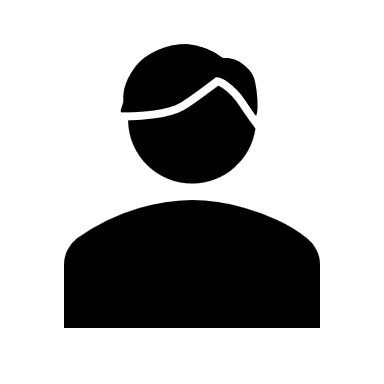 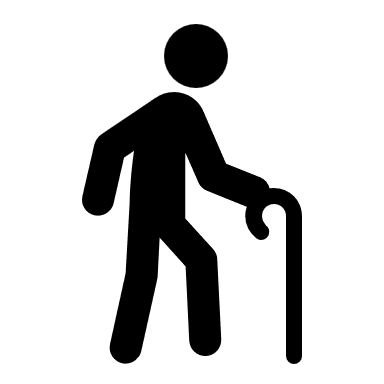 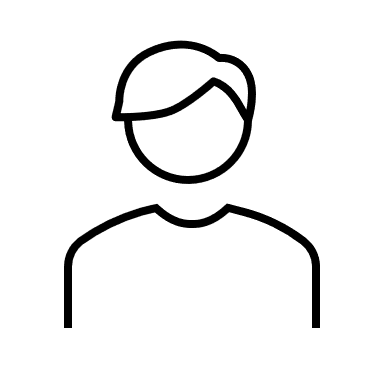 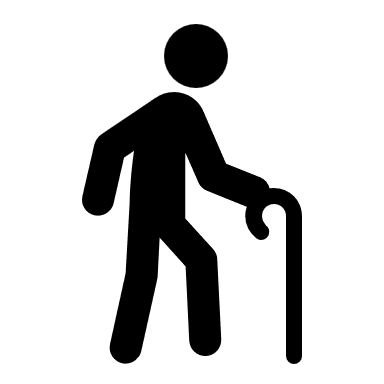 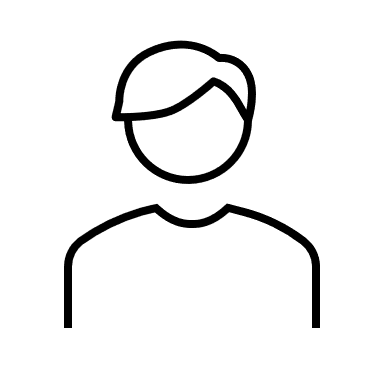 Nested Quantifiers
Everyone is friends with someone.
Someone is friends with everyone.
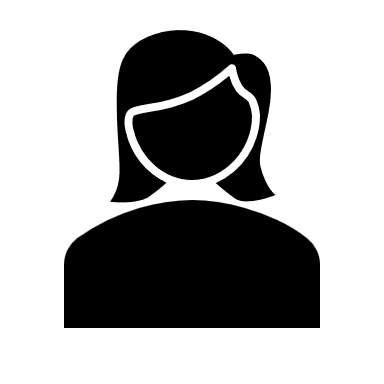 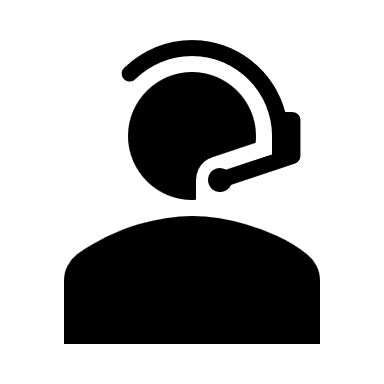 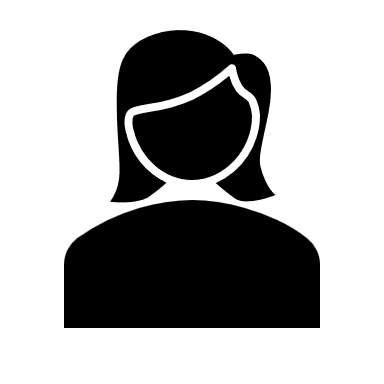 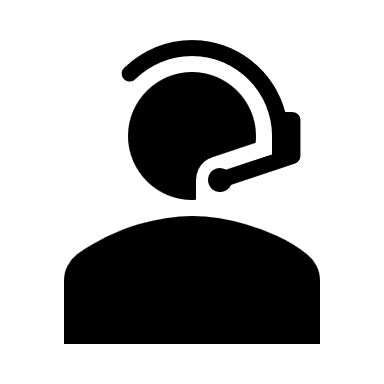 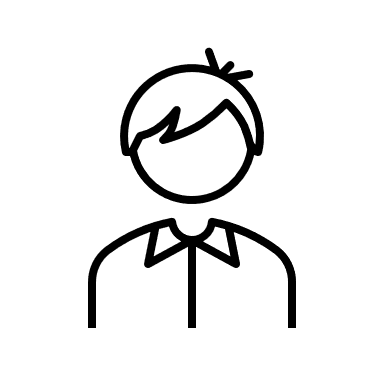 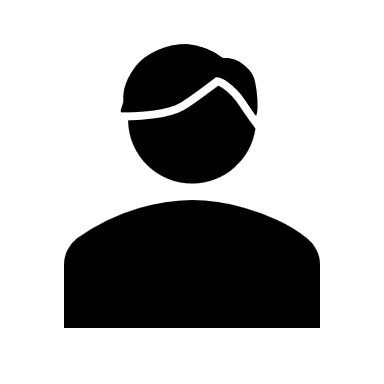 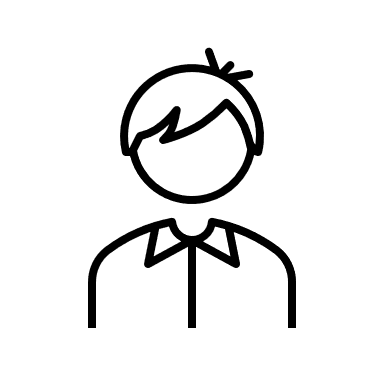 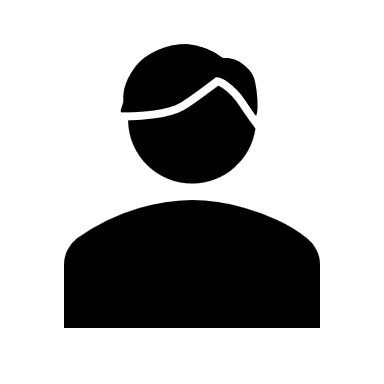 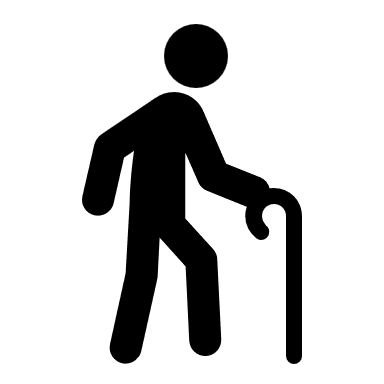 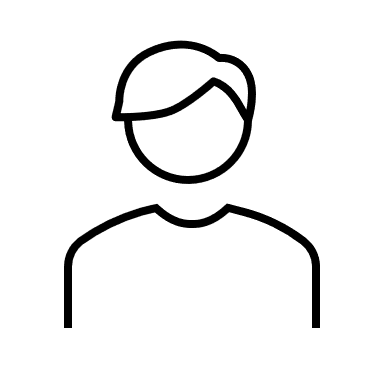 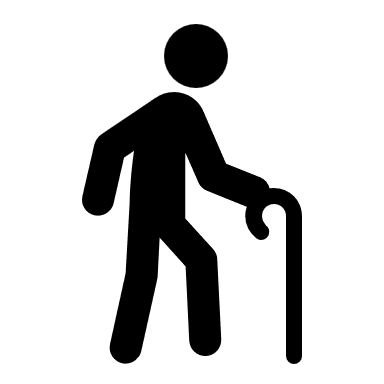 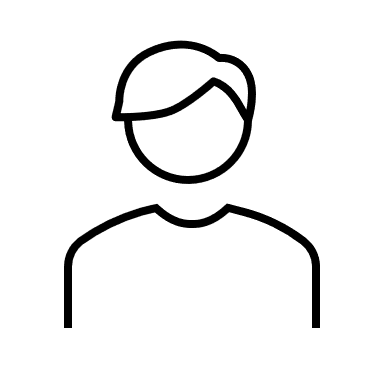 Nested Quantifiers
Nested Quantifiers
Nested Quantifiers
Keep everything in order
Try it yourselves
Every cat loves some human.
There is a cat that loves every human.
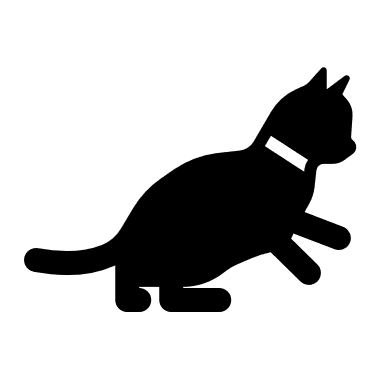 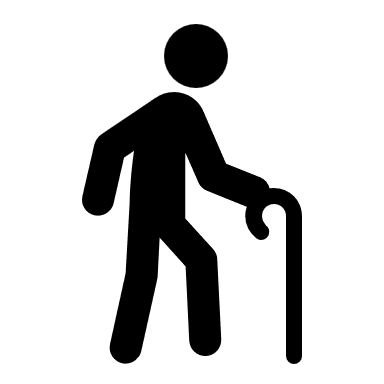 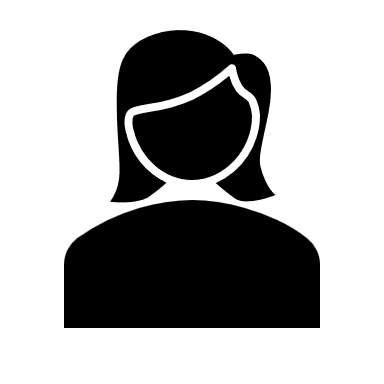 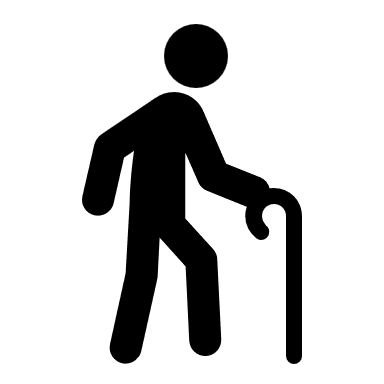 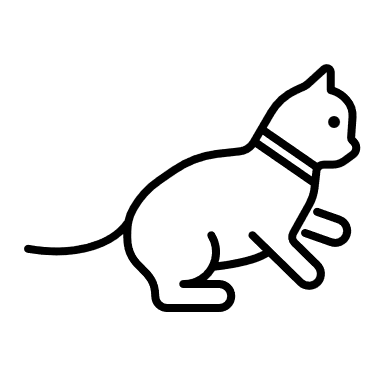 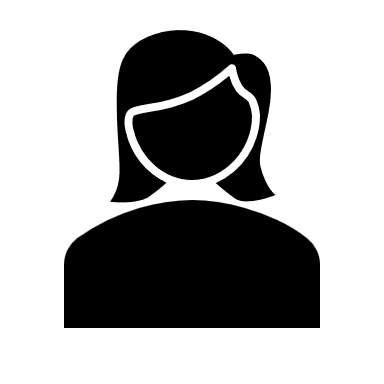 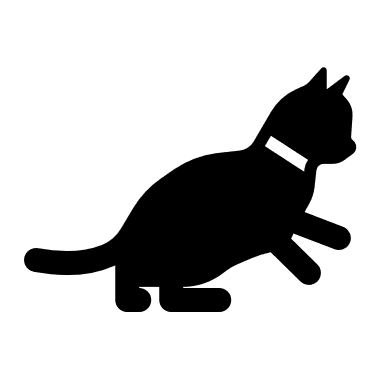 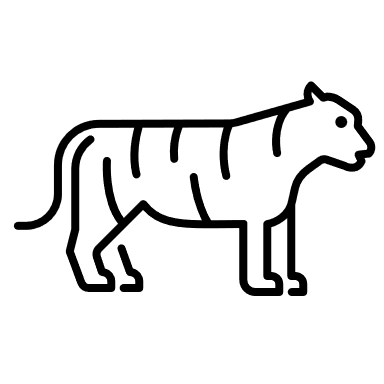 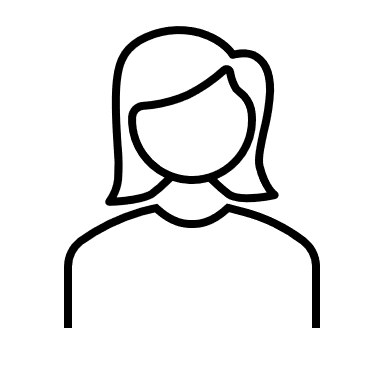 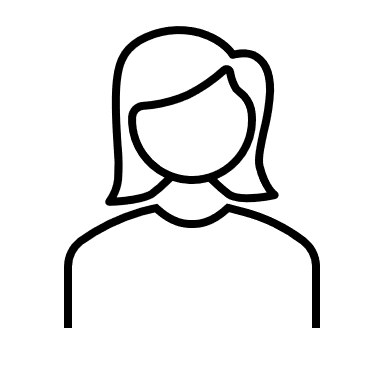 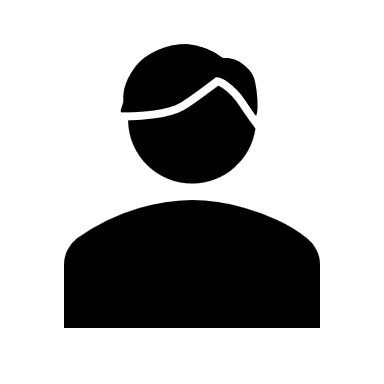 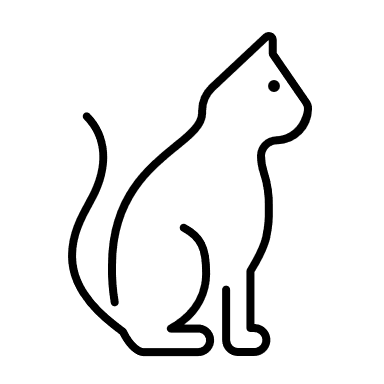 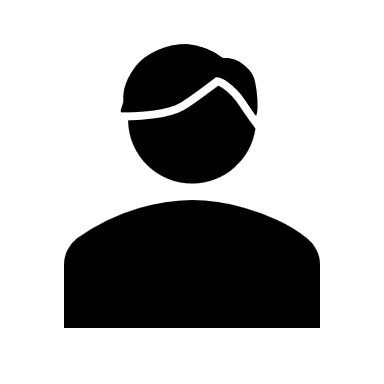 Try it yourselves
Every cat loves some human.
There is a cat that loves every human.
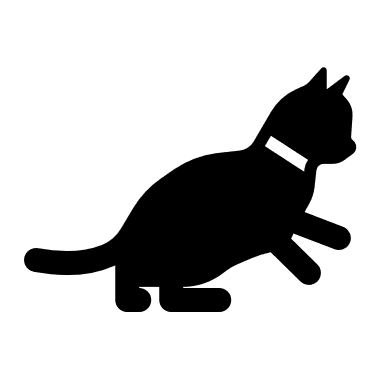 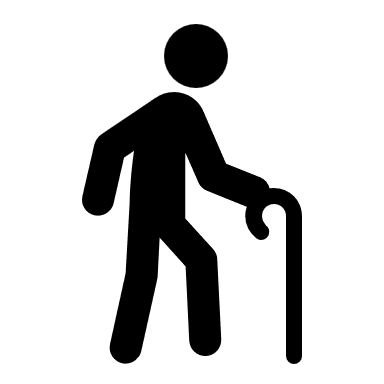 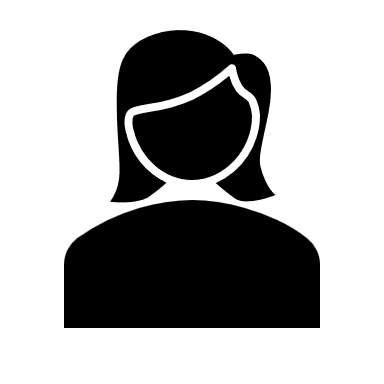 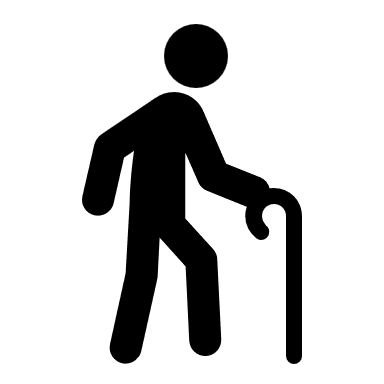 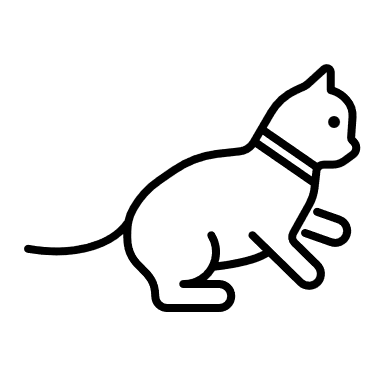 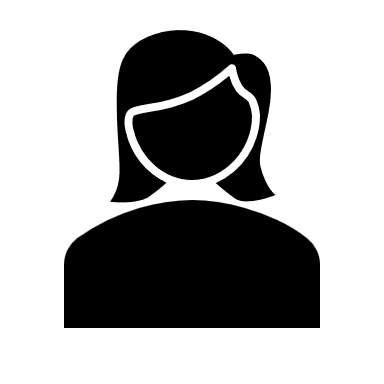 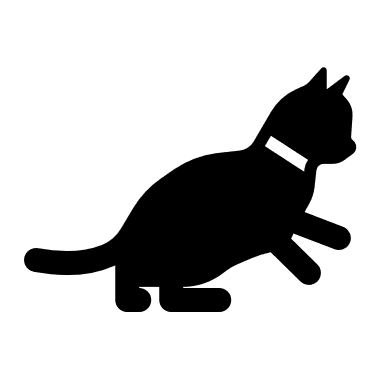 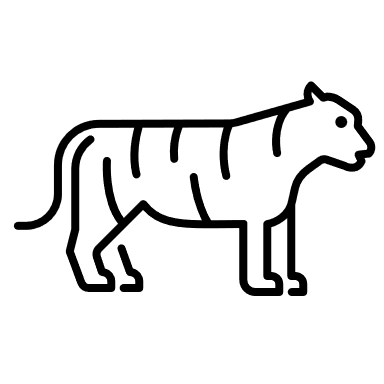 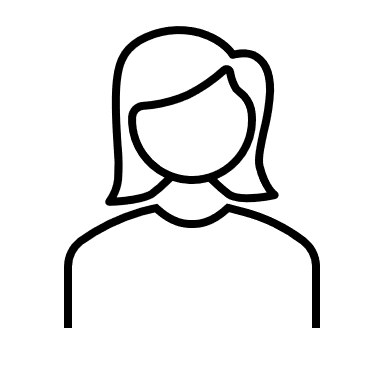 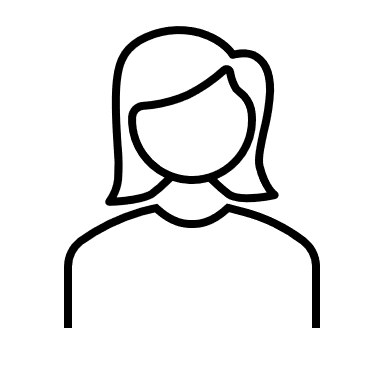 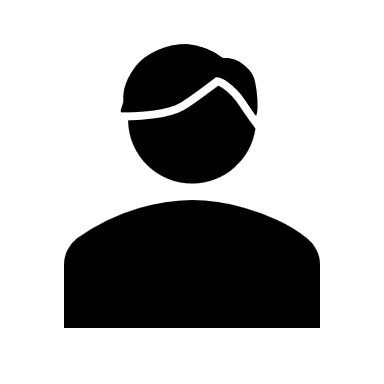 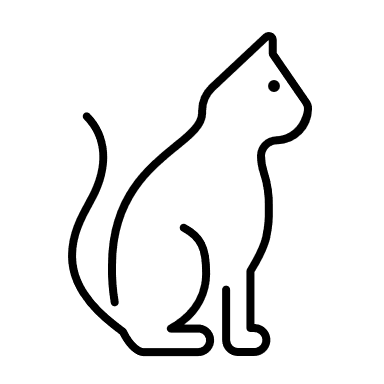 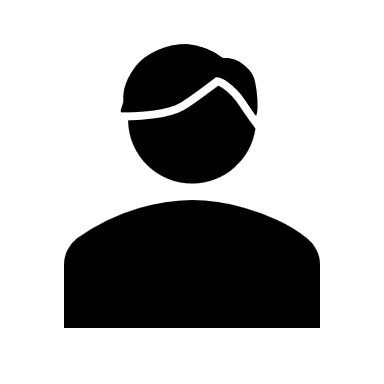 Negation
How do we negate nested quantifiers?
The old rule still applies.
More Translation
To “limit” variables to a portion of your domain of discourse under a universal quantifier add a hypothesis to an implication.
To “limit” variables to a portion of your domain of discourse under an existential quantifier AND the limitation together with the rest of the statement.
Universal Quantifier
Existential Quantifier